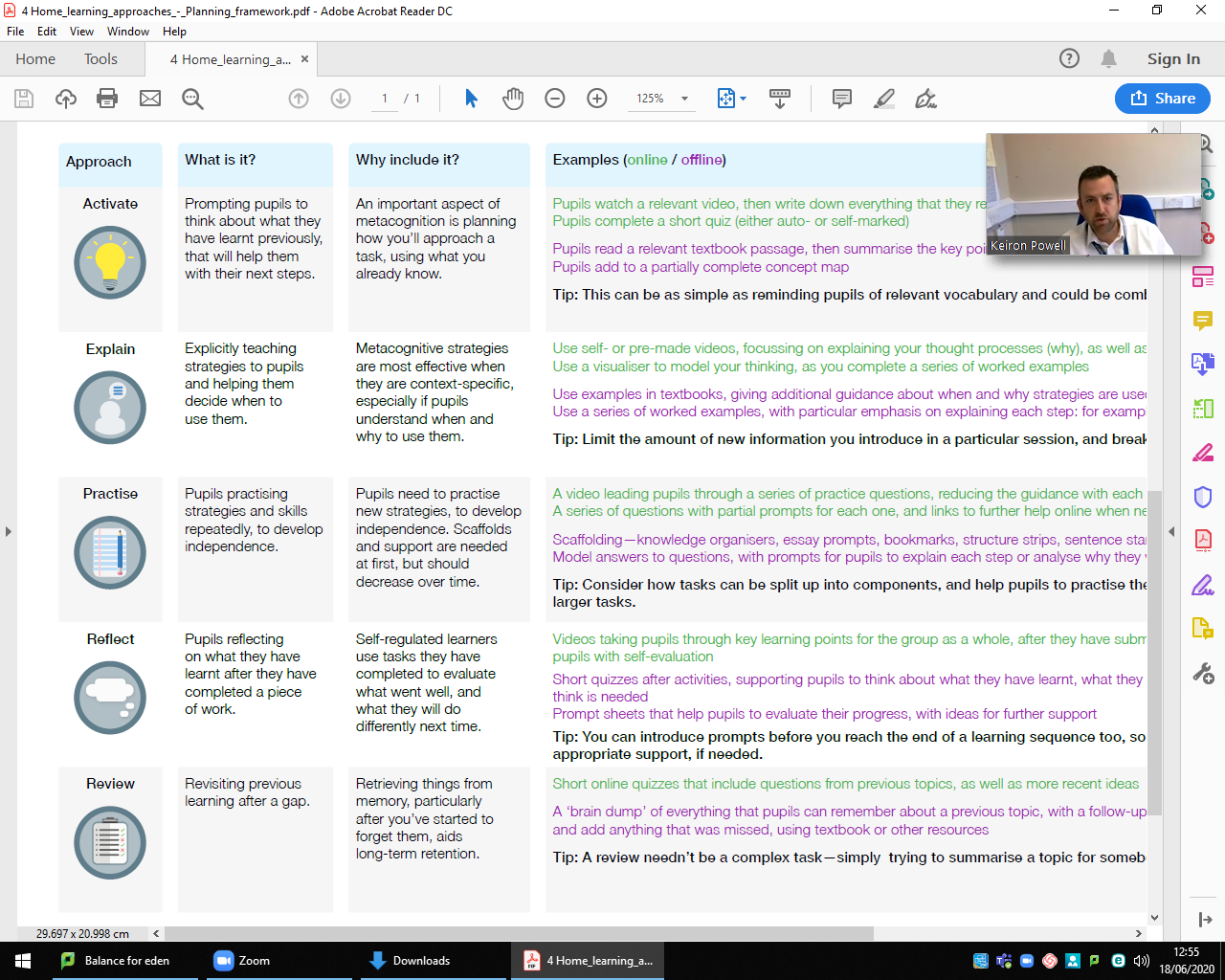 Meta means above or beyondCognition means our thoughts and thinking processesMeta + Cognition = MetacognitionMetacognition can be understood as thinking about thinking.It is when we actively think about our own thinking and learning processes. It involves, planning, monitoring and evaluating our progress at learning tasks.
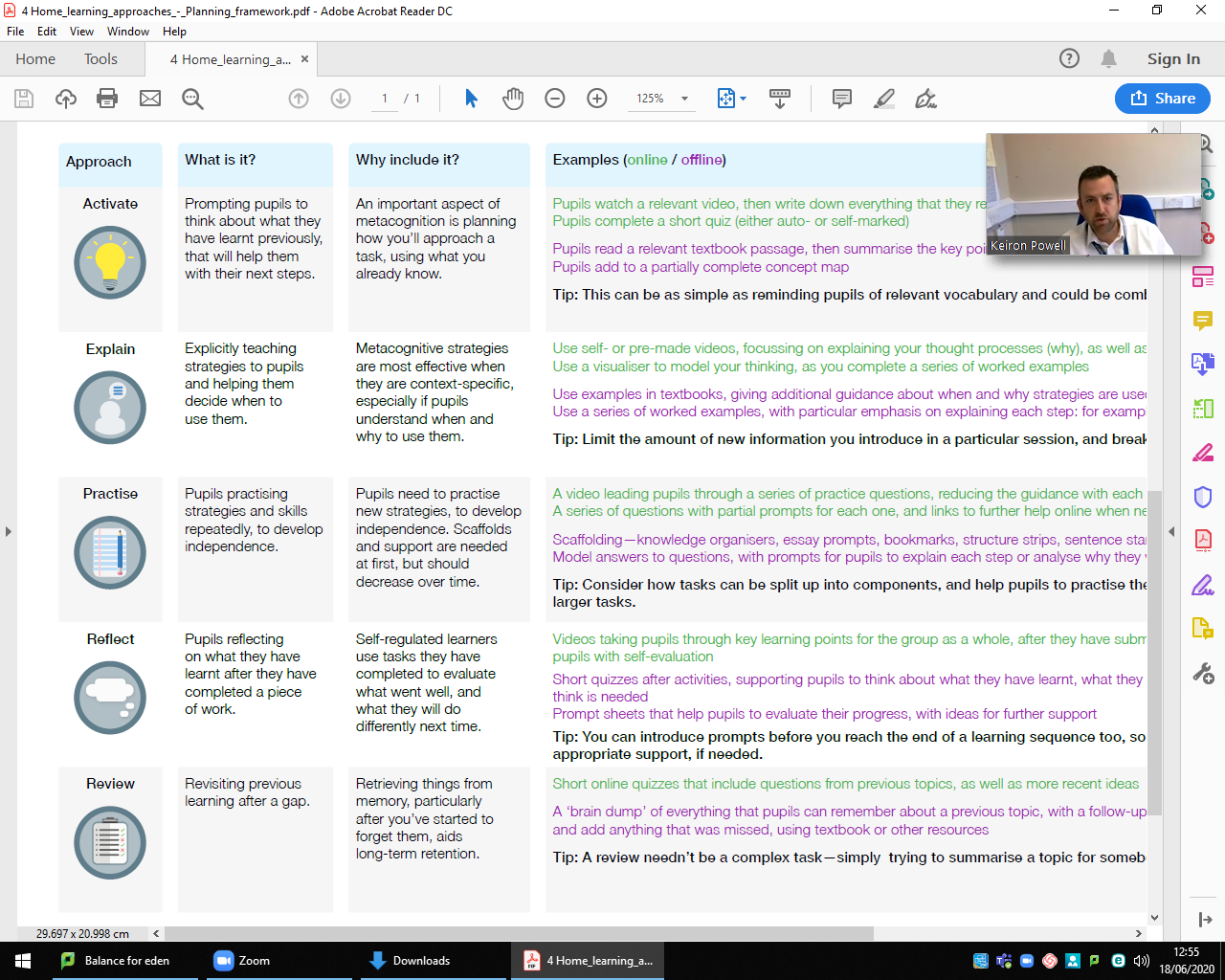 Cognitive Load Theory
https://www.youtube.com/watch?v=WmaXayvw5c8
[Speaker Notes: https://www.youtube.com/watch?v=WmaXayvw5c8]
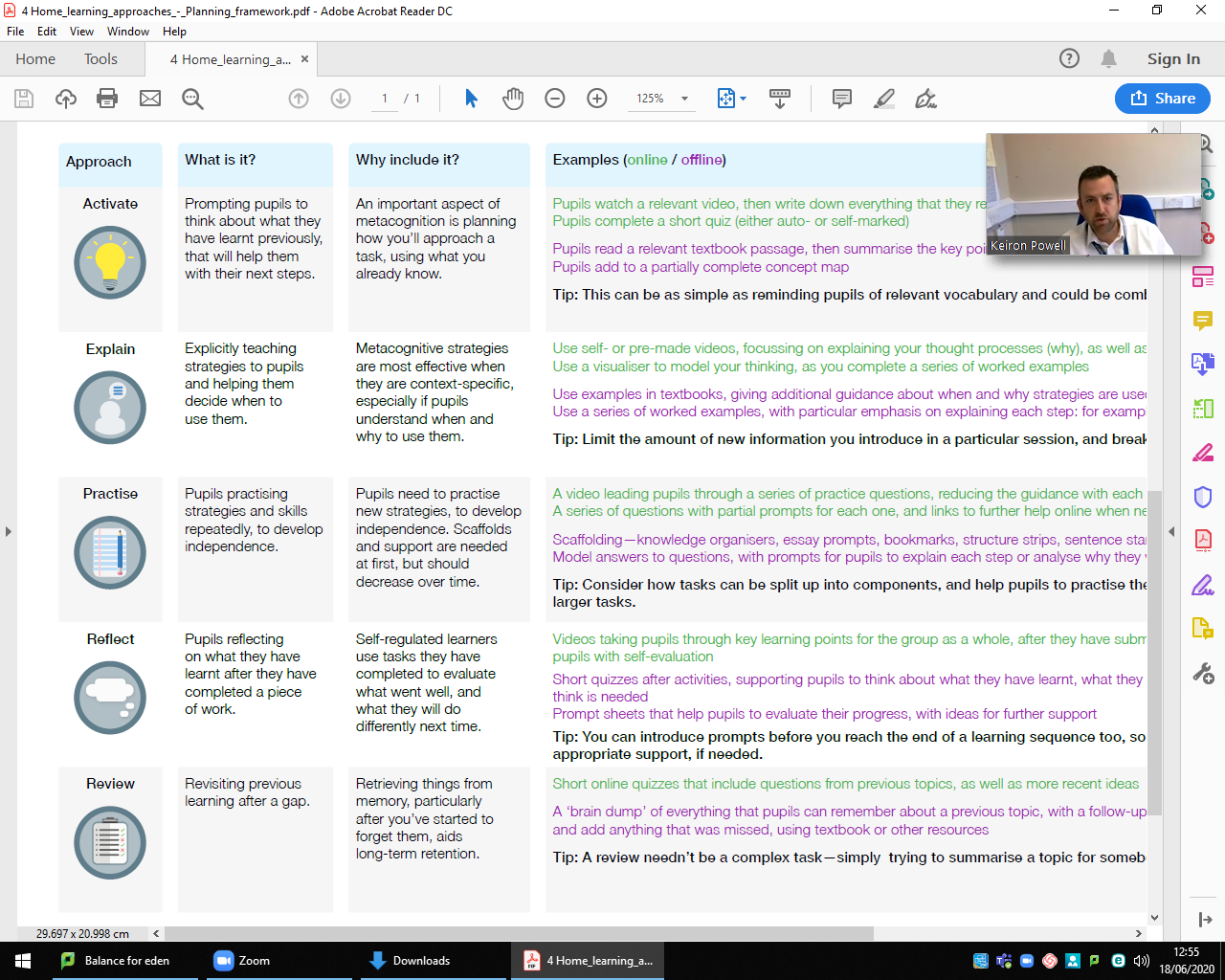 Memory and Cognitive Load Theory
According to Cognitive Load Theory, our memory can be divided into long term memory and working memory.

Long term memory is like a store of all the things that we know and have previously learned. It is almost unlimited in terms on how much we are capable of learning.

Working memory is the bit of our mind that we use when we have to hold instructions or information in our mind to try to complete a task. It can only hold a small number of bits of information at a time.
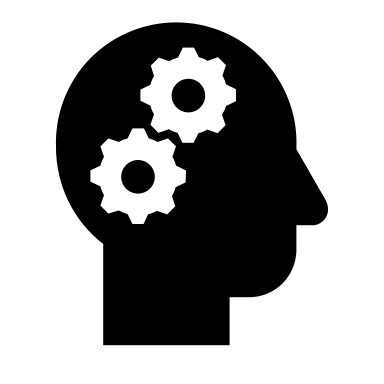 [Speaker Notes: This is very simplified but should be sufficient detail for students to begin to think about how some forms of revision will be more / less effective.]
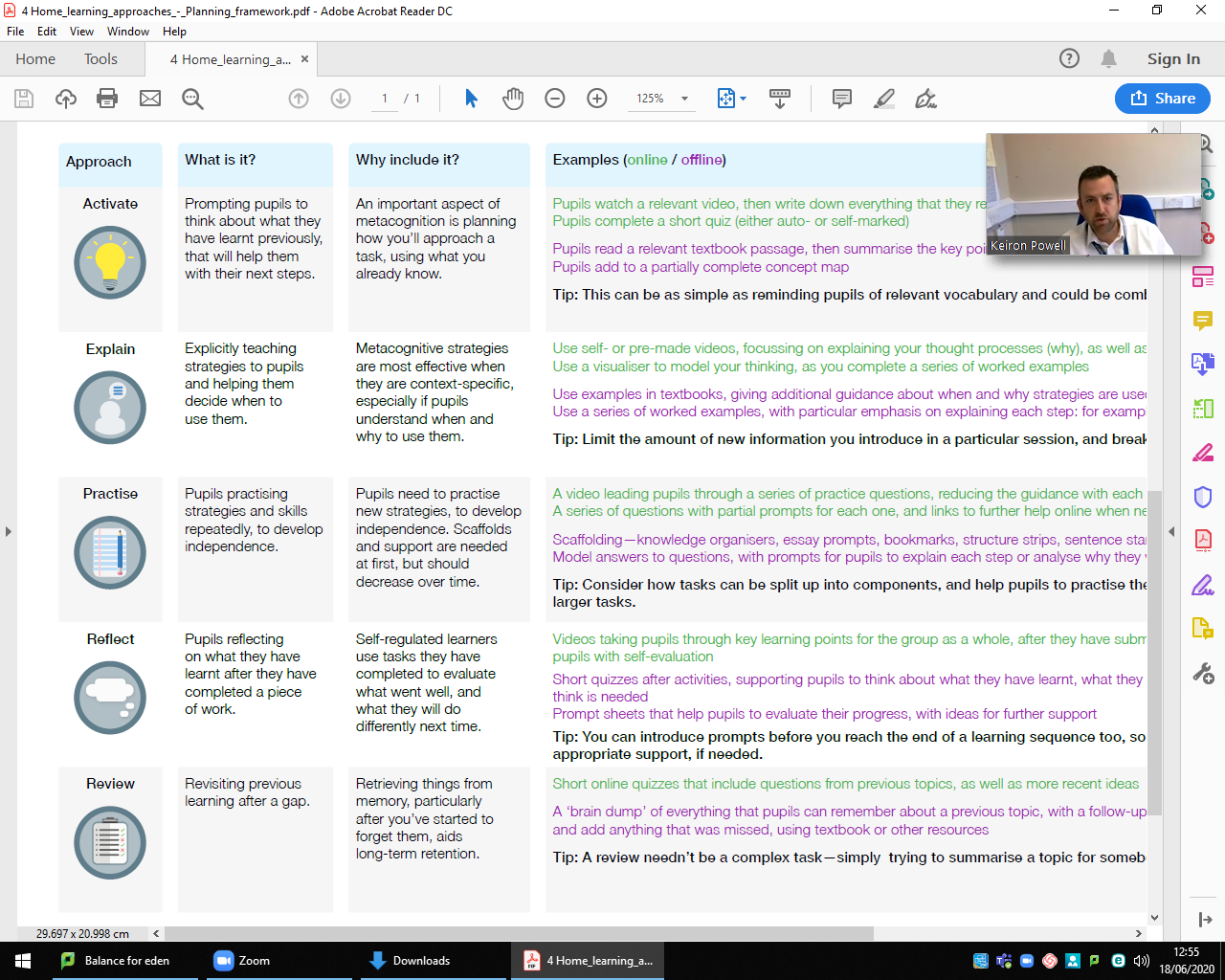 Implications for Revision
So, to revise effectively, you need to focus on two things.


Transferring knowledge into long term memory

Avoiding cognitive overload
In pairs, discuss how you might be able to ensure that knowledge is in long term memory.


What strategies would be helpful / not helpful for revision?
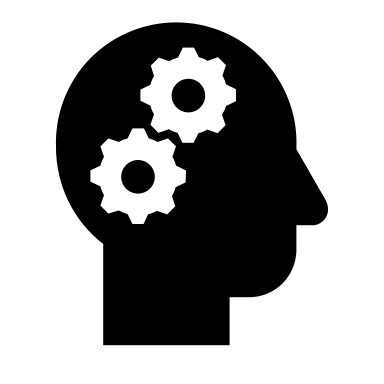 [Speaker Notes: This is very simplified and combines elements of working memory model and cognitive load theory but should be sufficient detail for students to begin to think about how some forms of revision will be more / less effective. – retrieval practice is the ideal answer here – memorizing key information – repeated practice – to embed knowledge into long term memory.]
For each statement, decide which is the better revision strategy
[Speaker Notes: Students can discuss these in pairs before talking through answers on next slide.]
Answers - For each statement, decide which is the better revision strategy
[Speaker Notes: Highlighted answers]